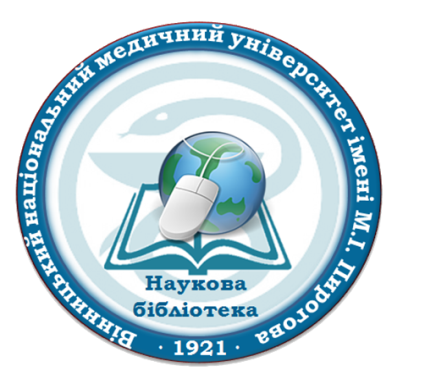 "Вільний доступ до інформації є важливою складовою наукових досліджень 
у сучасному глобальному світі, запорука для  подальшого розвитку науки, освіти та суспільства, інтеграції  України до світової академічної спільноти.”                                                                                                                    Ольвійська хартія
Як знайти необхідну інформацію?
НАУКОВА БІБЛІОТЕКА ВНМУ
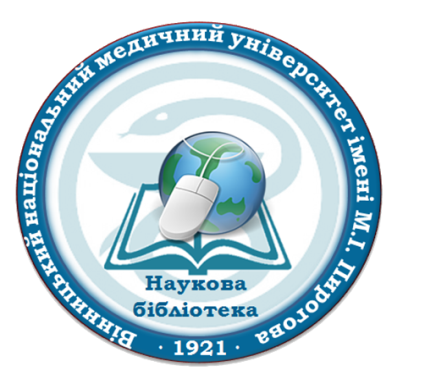 Інформація, що представлена на сайті бібліотеки  – http://library.vnmu.edu.ua
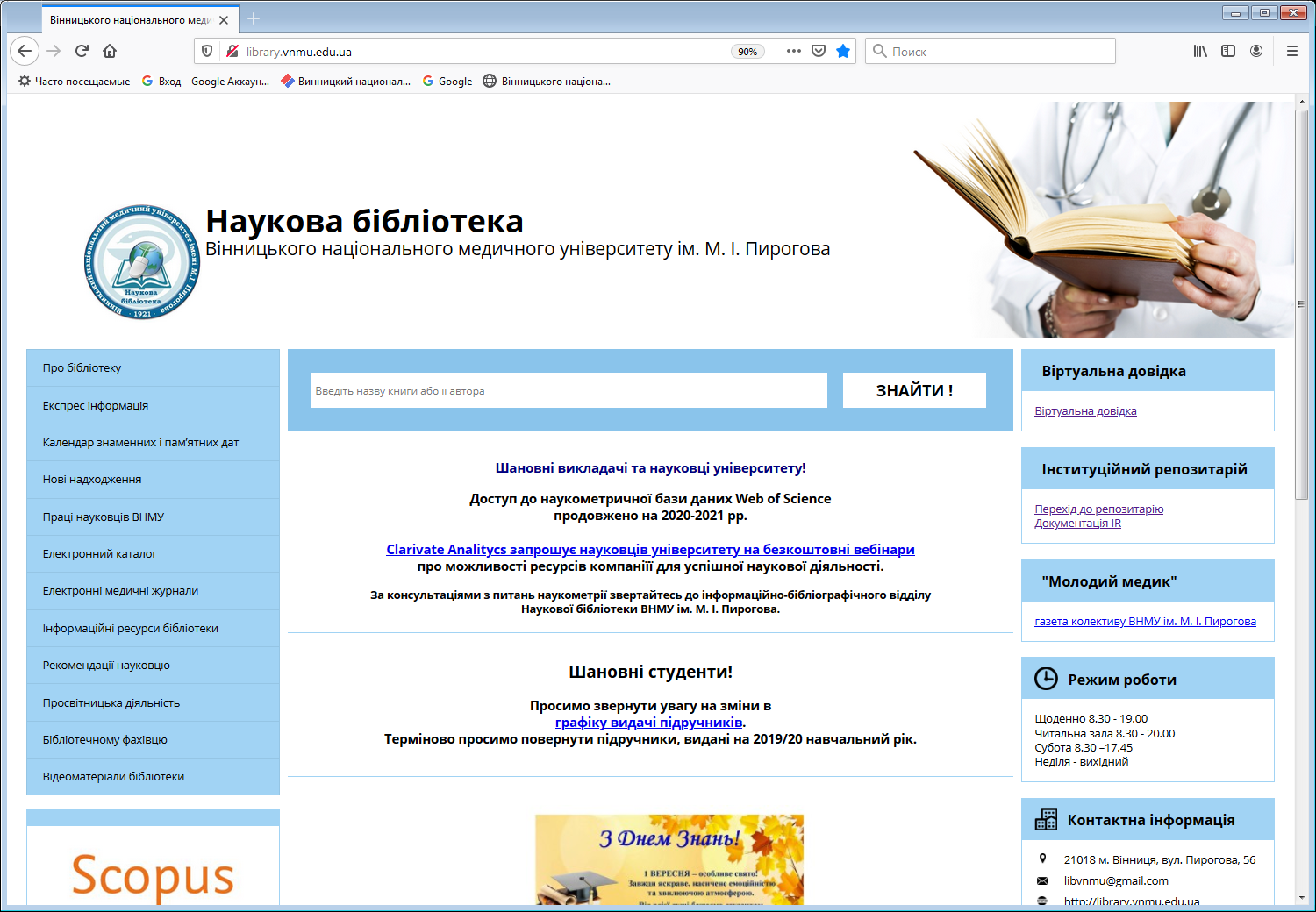 НАУКОВА БІБЛІОТЕКА ВНМУ
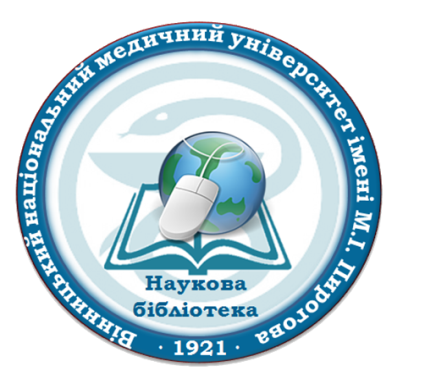 Інформація, що представлена на сайті бібліотеки  – http://library.vnmu.edu.ua
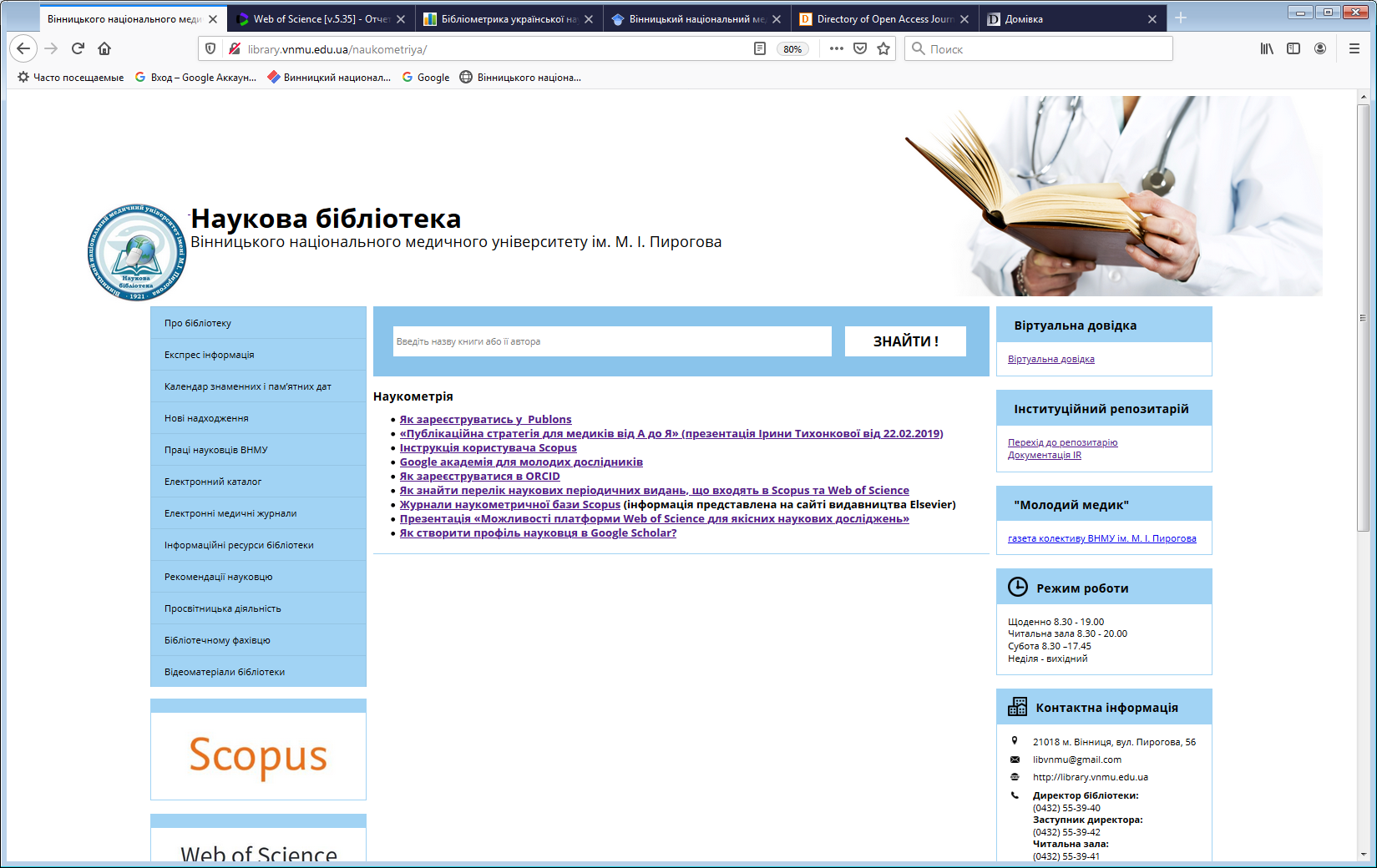 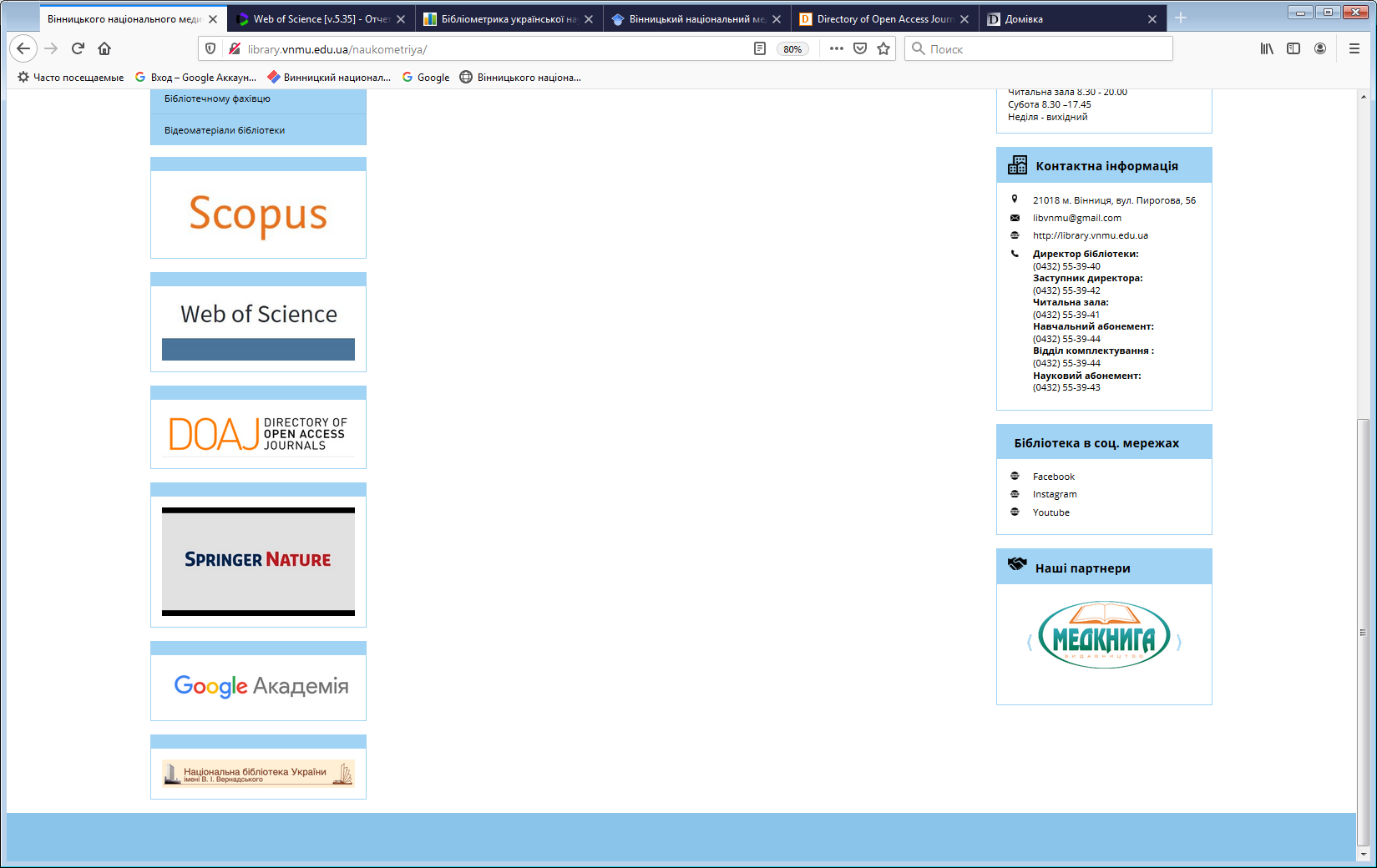 НАУКОВА БІБЛІОТЕКА ВНМУ
Повнотекстові ресурси 
до яких є тимчасовий або постійний доступ
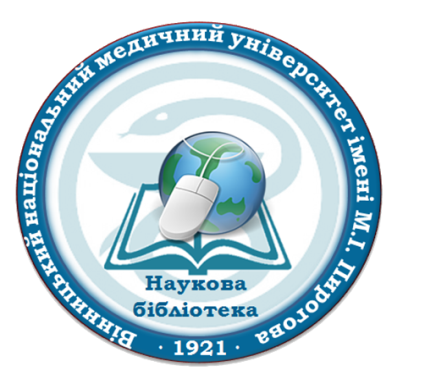 Електронний каталог бібліотеки
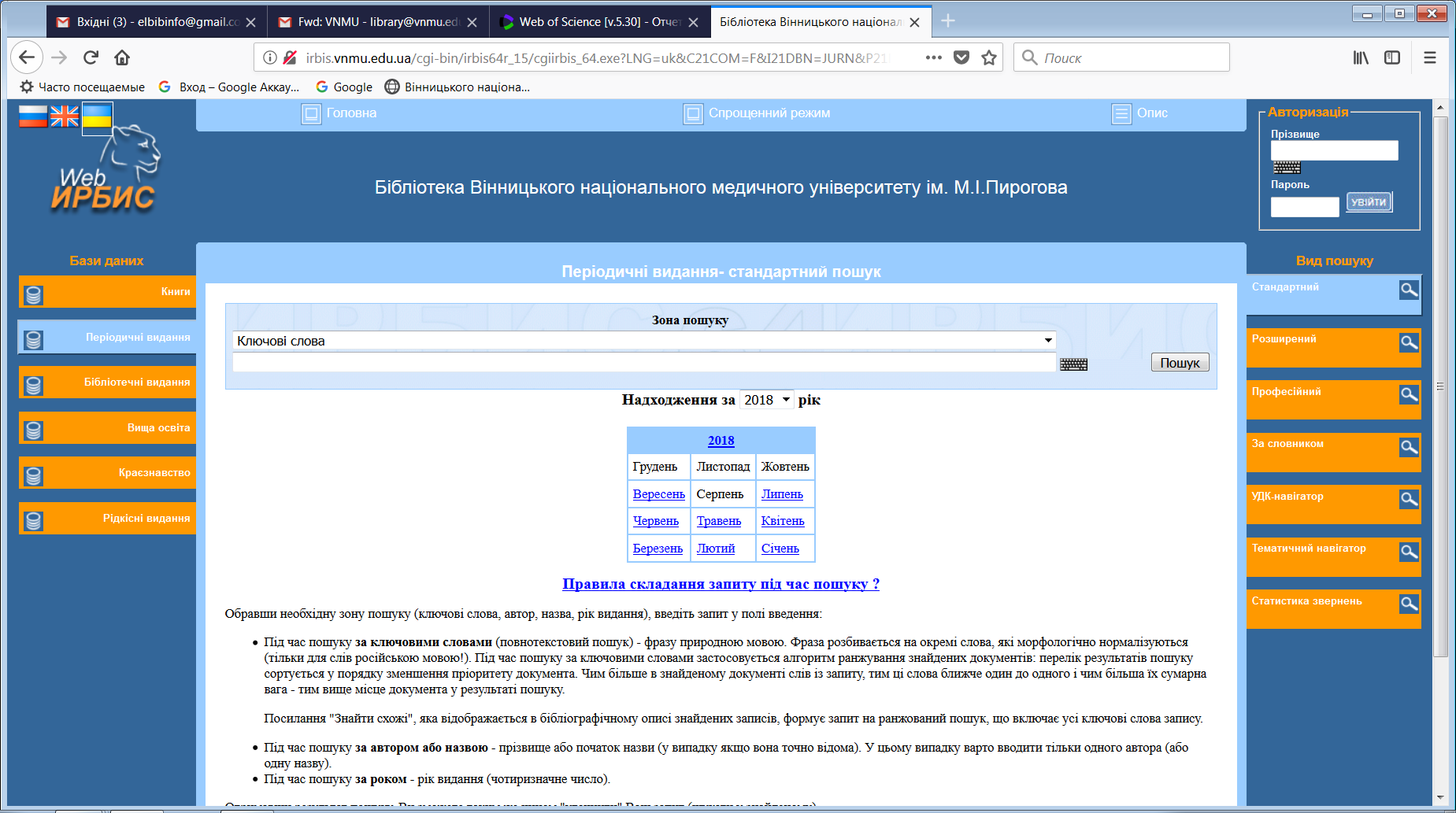 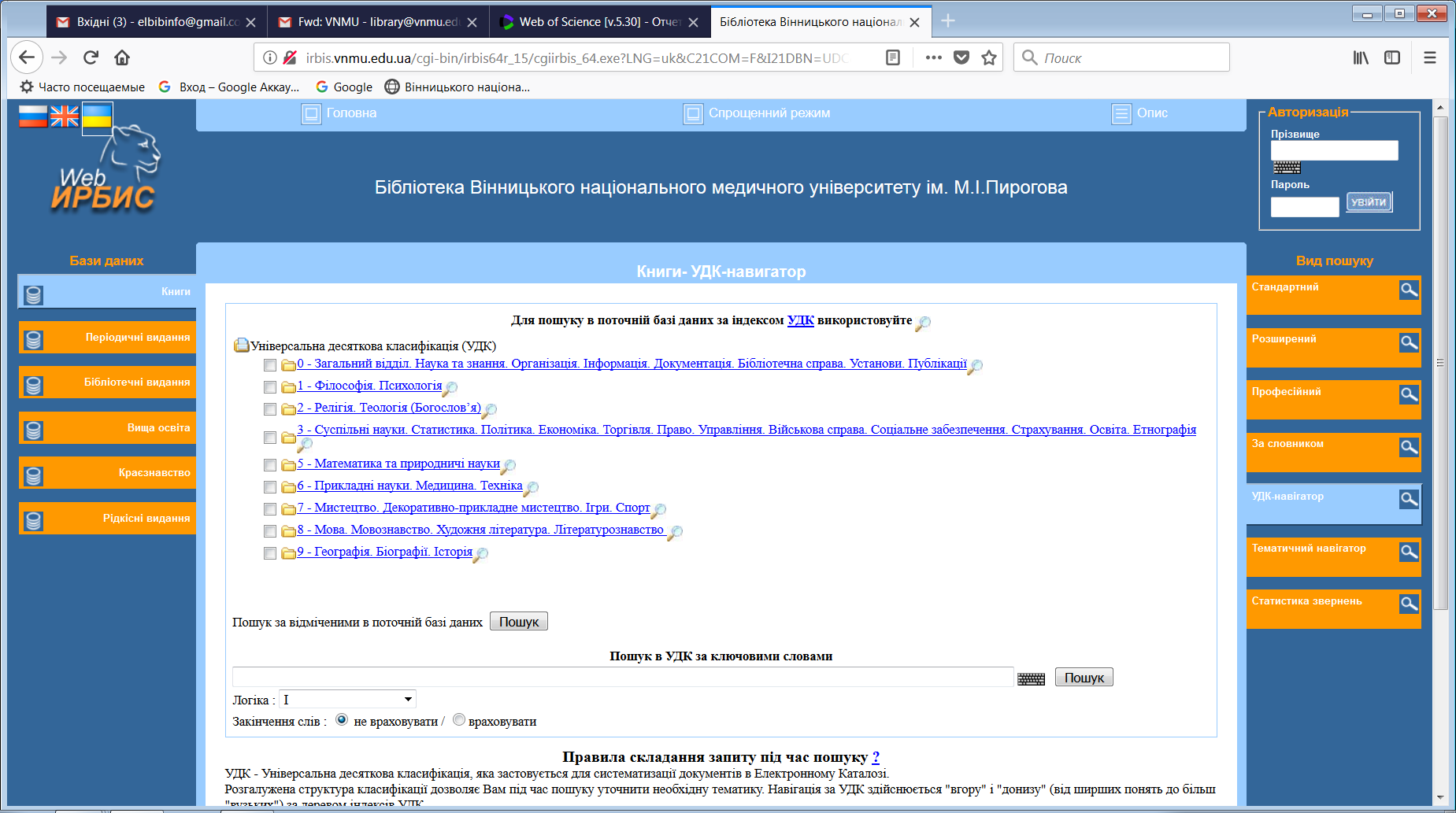 НАУКОВА БІБЛІОТЕКА ВНМУ
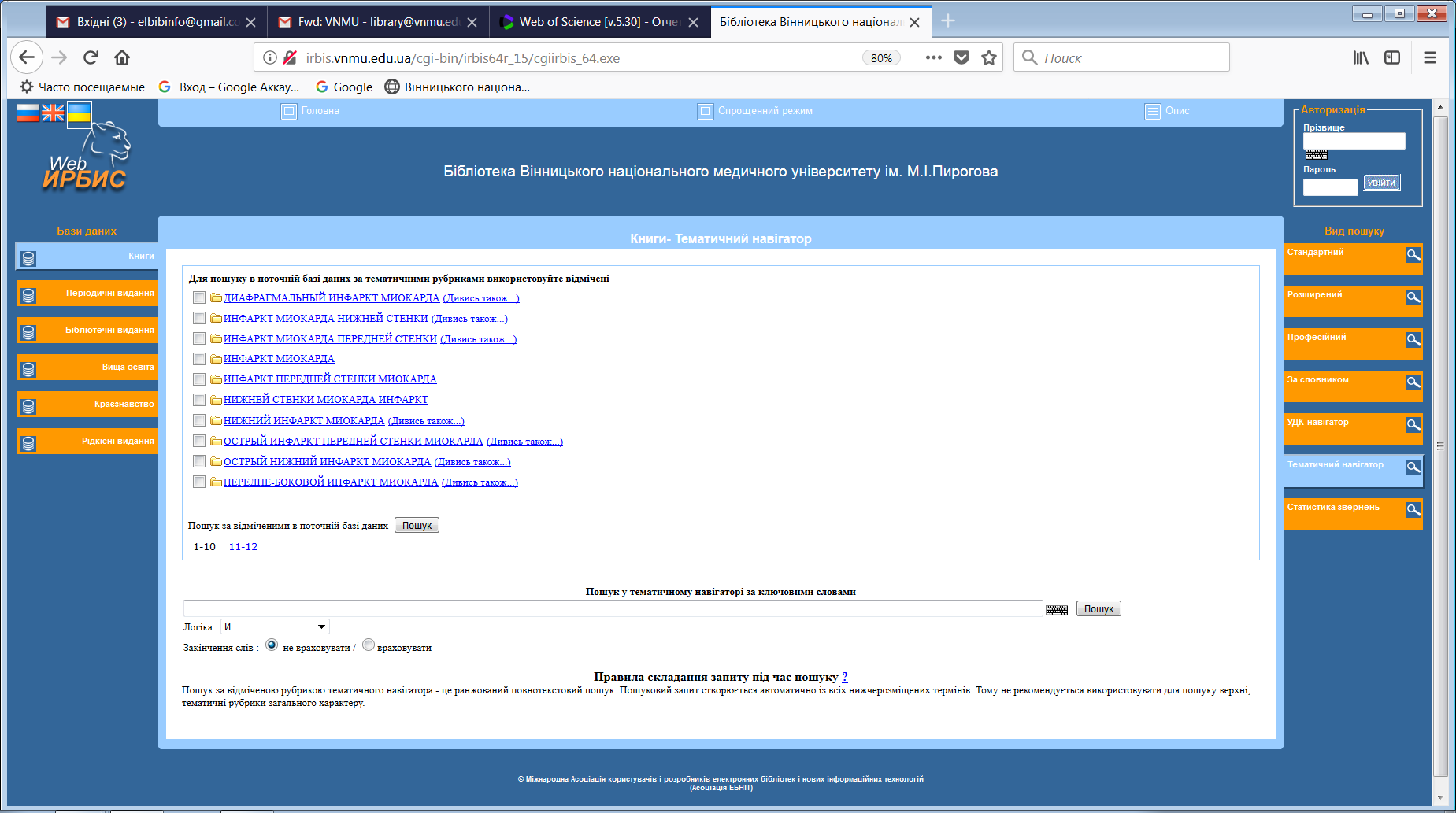 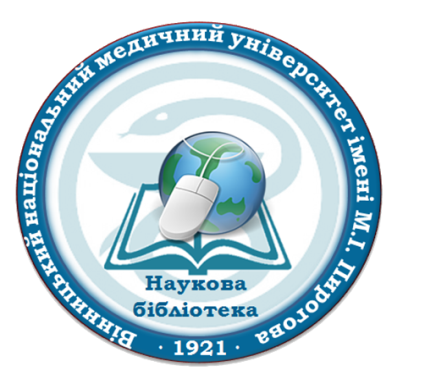 Електронні медичні журнали
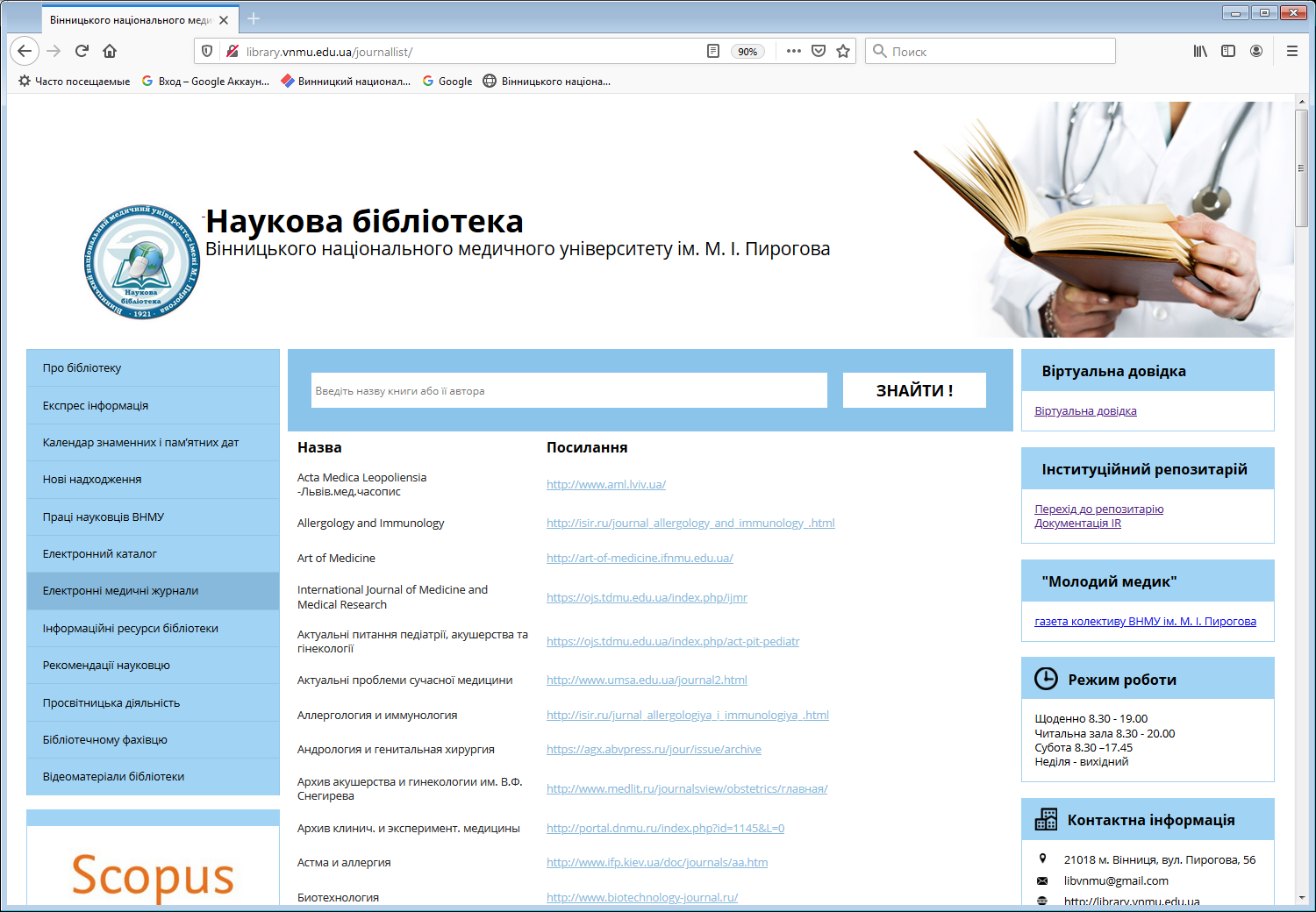 НАУКОВА БІБЛІОТЕКА ВНМУ
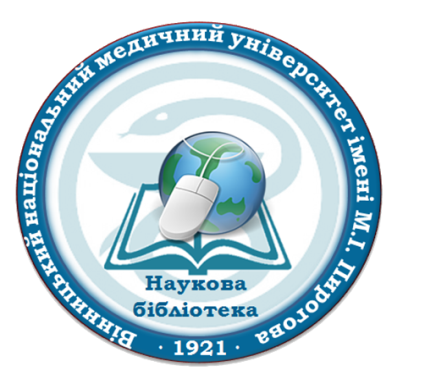 Рекомендації науковцю
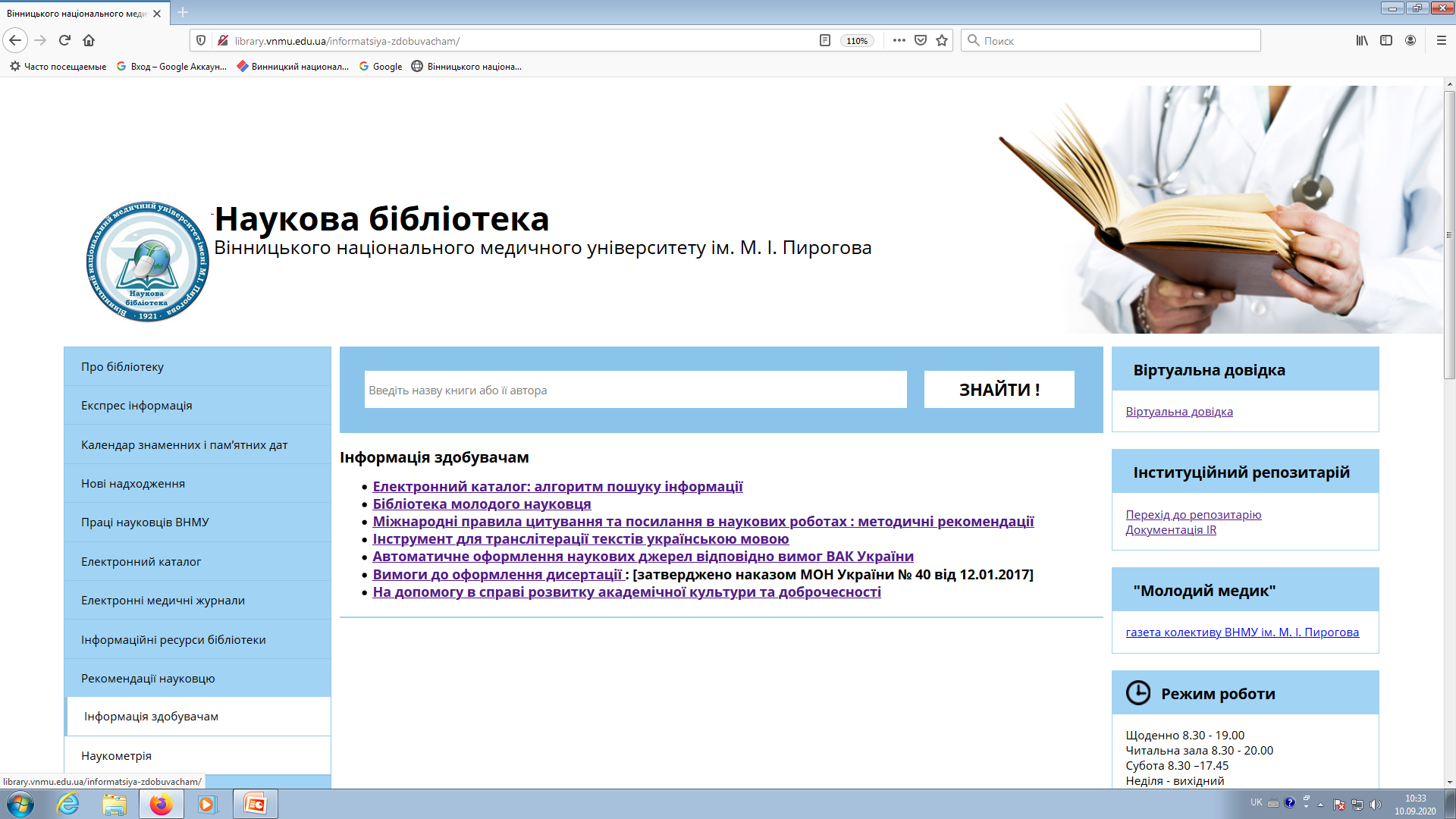 НАУКОВА БІБЛІОТЕКА ВНМУ
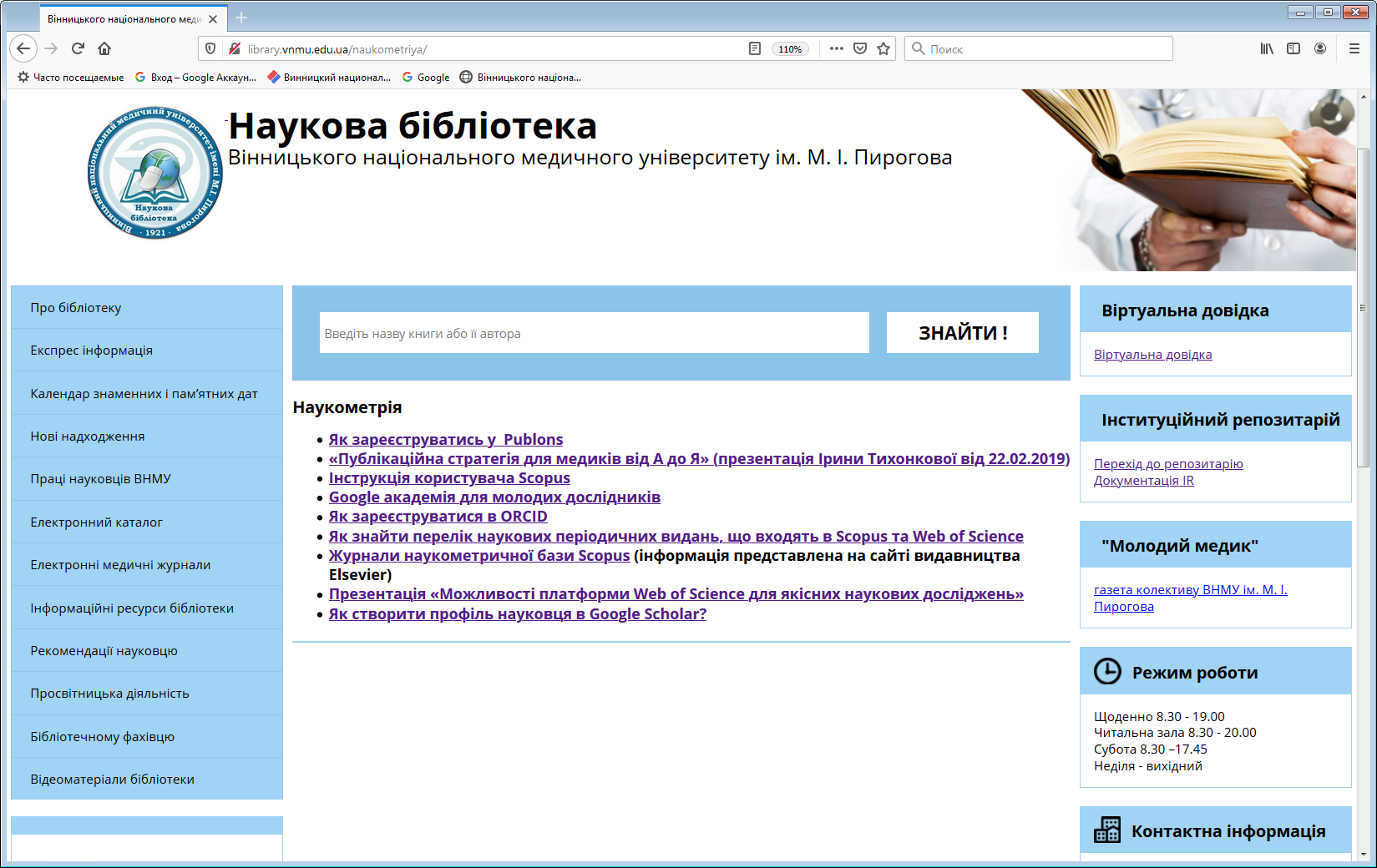 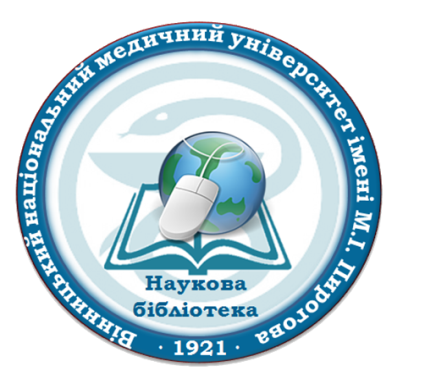 Рекомендації науковцю
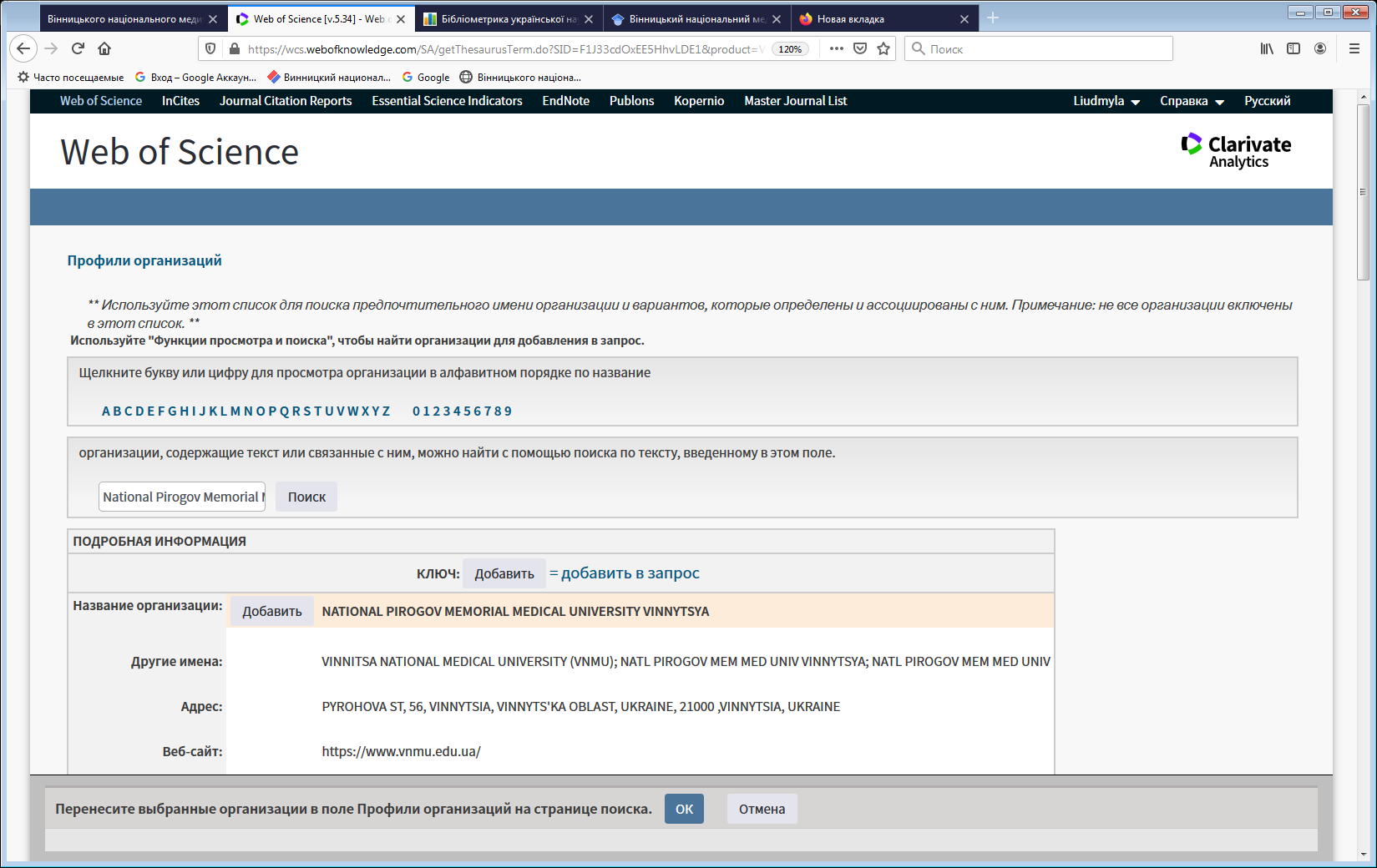 ВНМУ у Web of Science
992 публікації,
H-індекс - 18
НАУКОВА БІБЛІОТЕКА ВНМУ
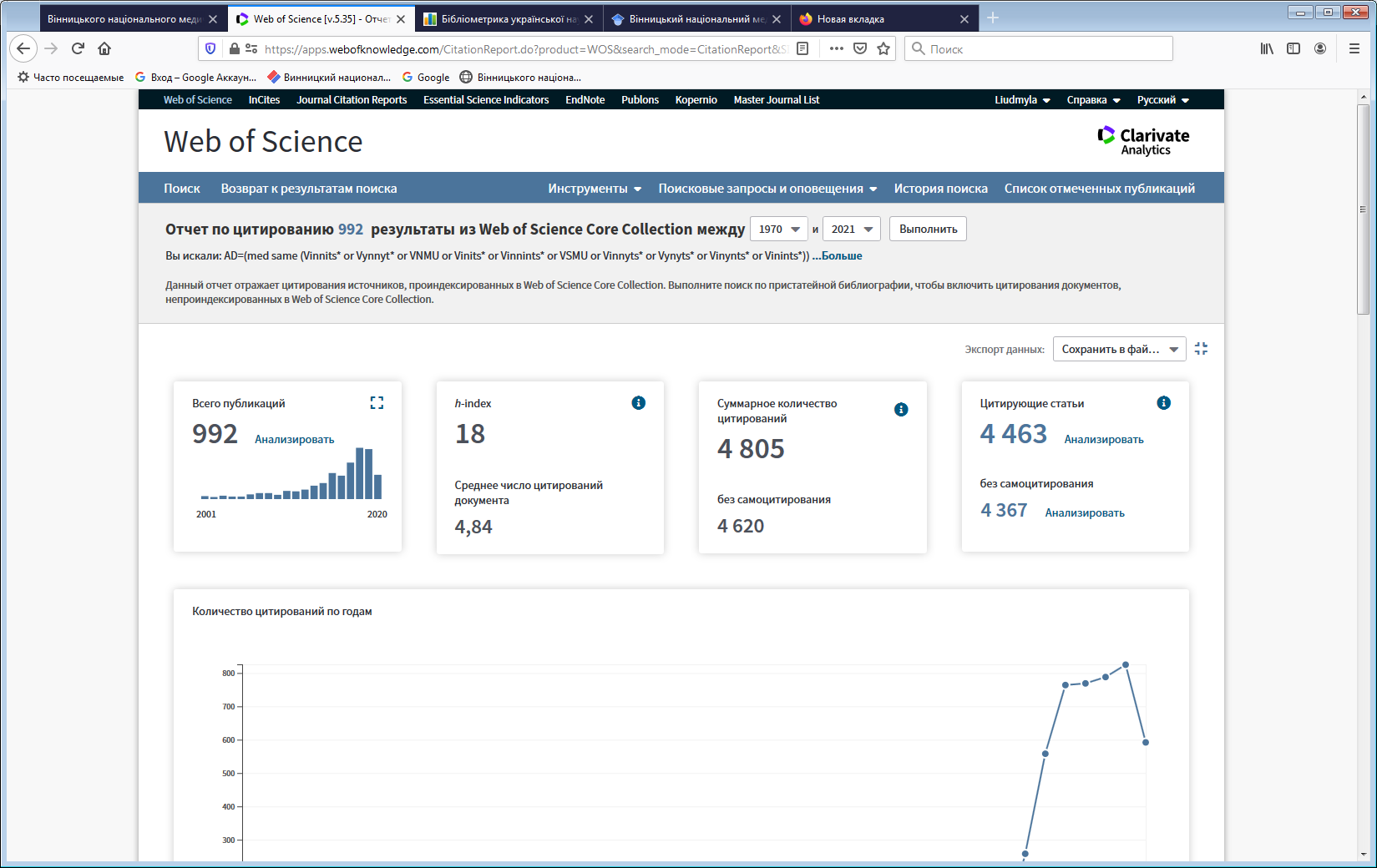 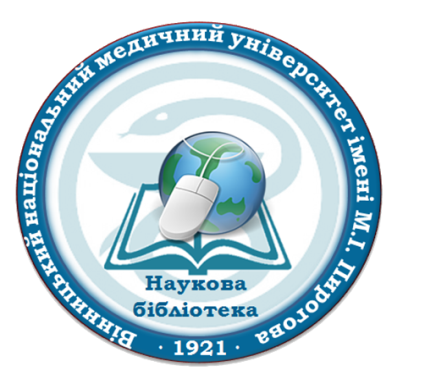 Рекомендації науковцю
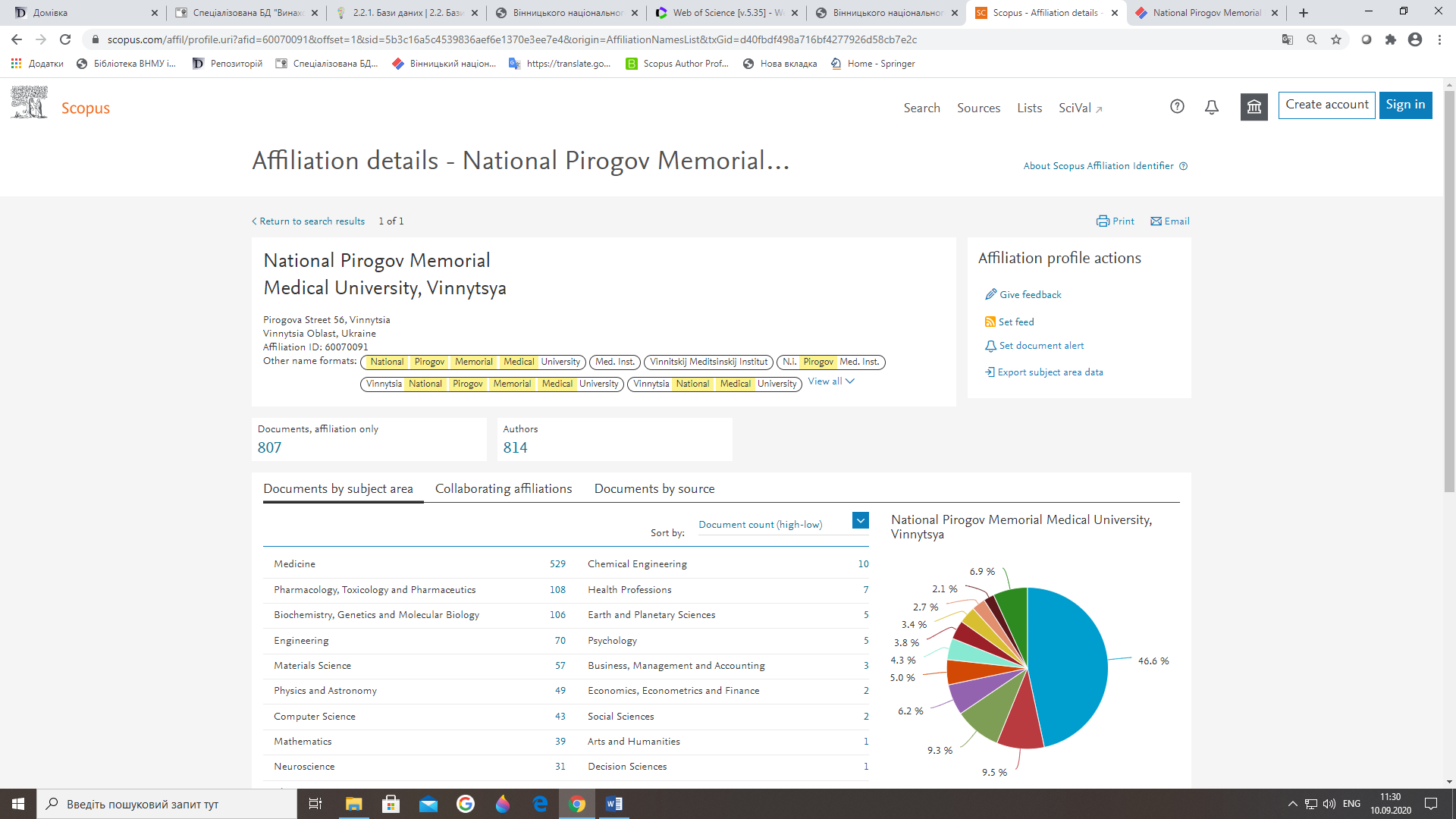 ВНМУ  у Scopus
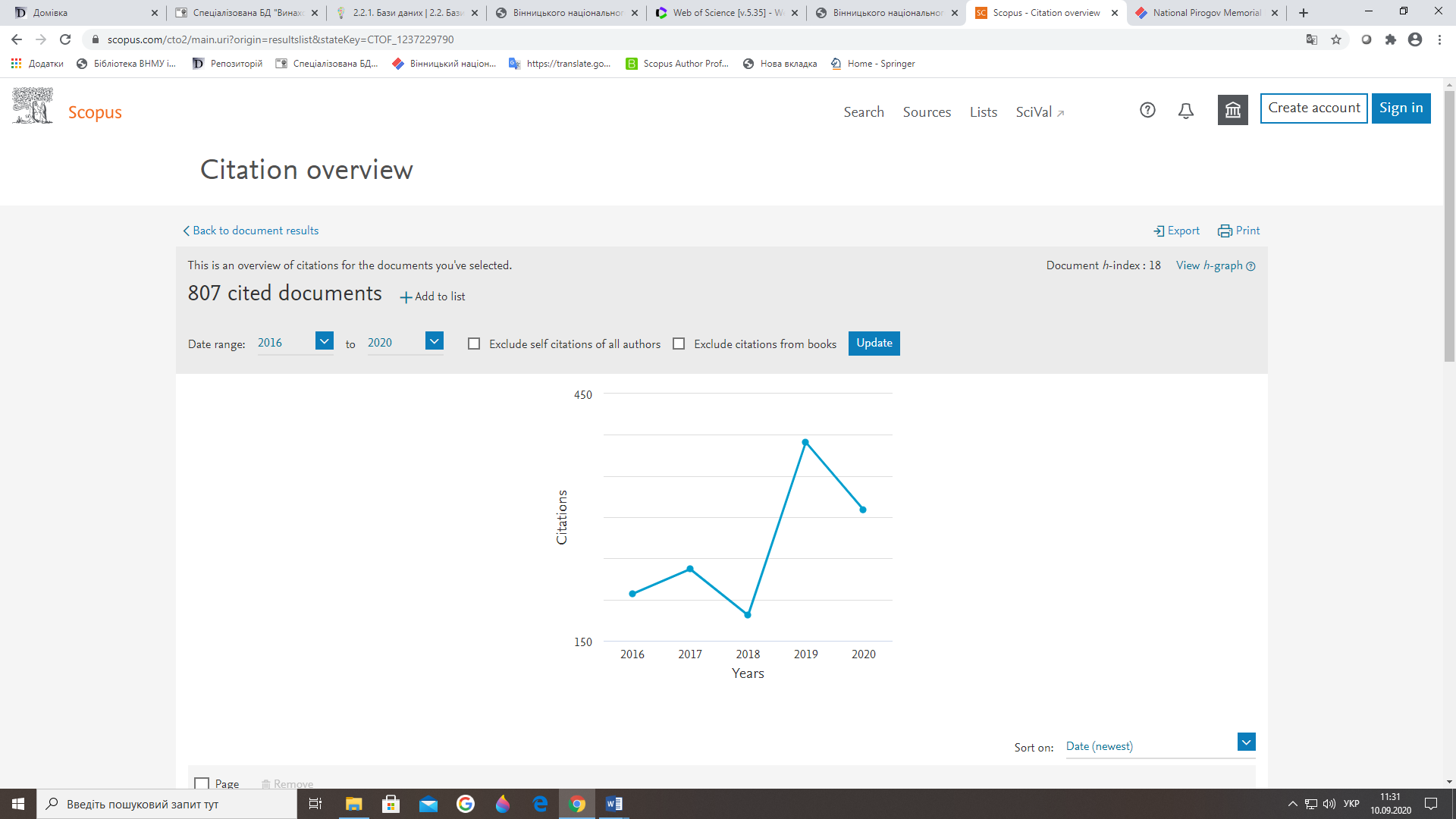 НАУКОВА БІБЛІОТЕКА ВНМУ
807 документів, 
H-індекс - 18
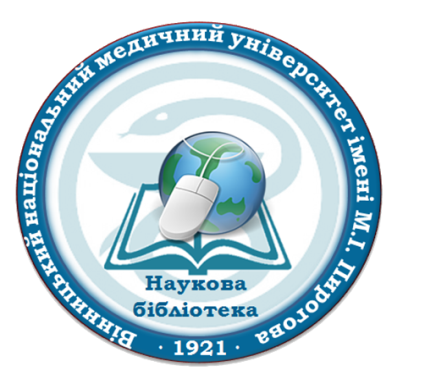 P
Рекомендації науковцю
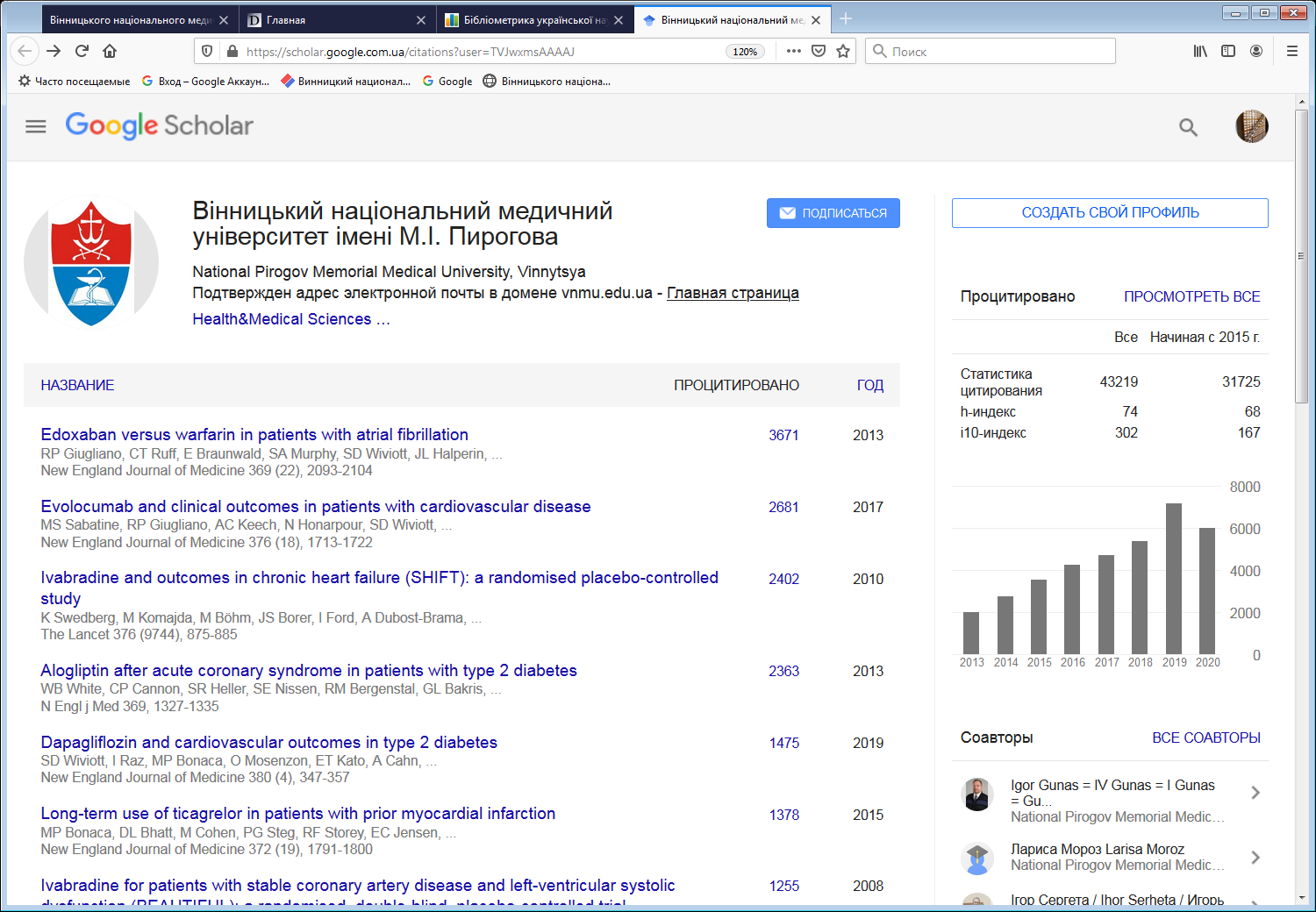 ВНМУ  у Google Scholar
H-індекс - 74
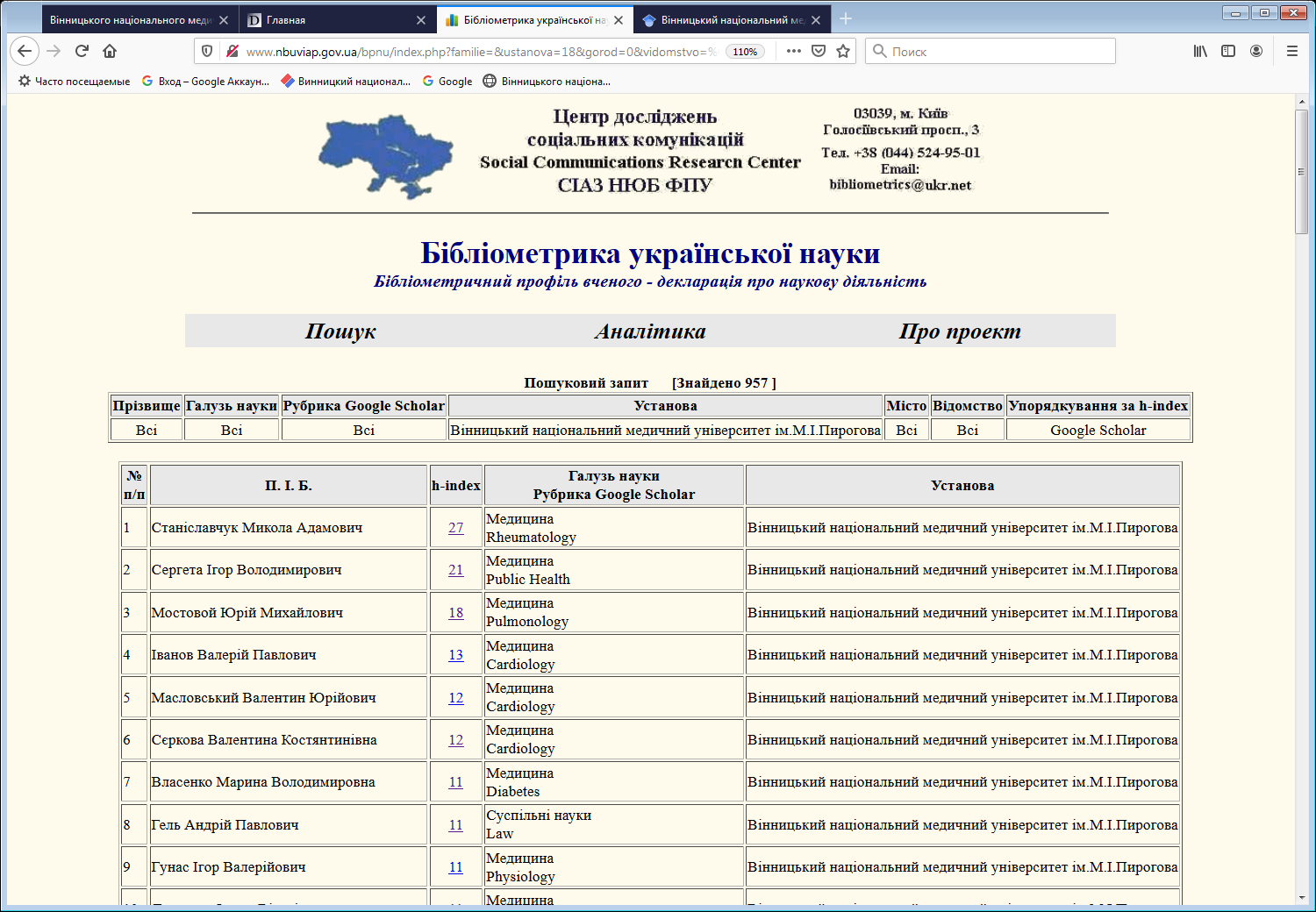 НАУКОВА БІБЛІОТЕКА ВНМУ
На порталі “Бібліометрика української науки” 
зареєстровано 957 науковців, 684 з них мають індекс цитування
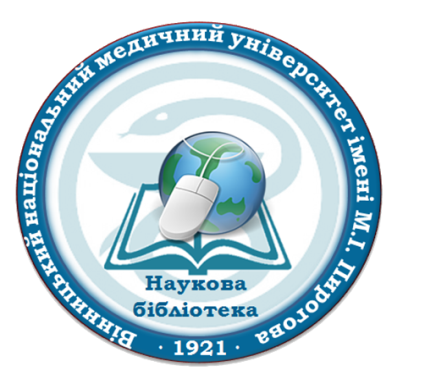 Інформація, що представлена в Інституційному репозитарії – http://dspace.vnmu.edu.ua/
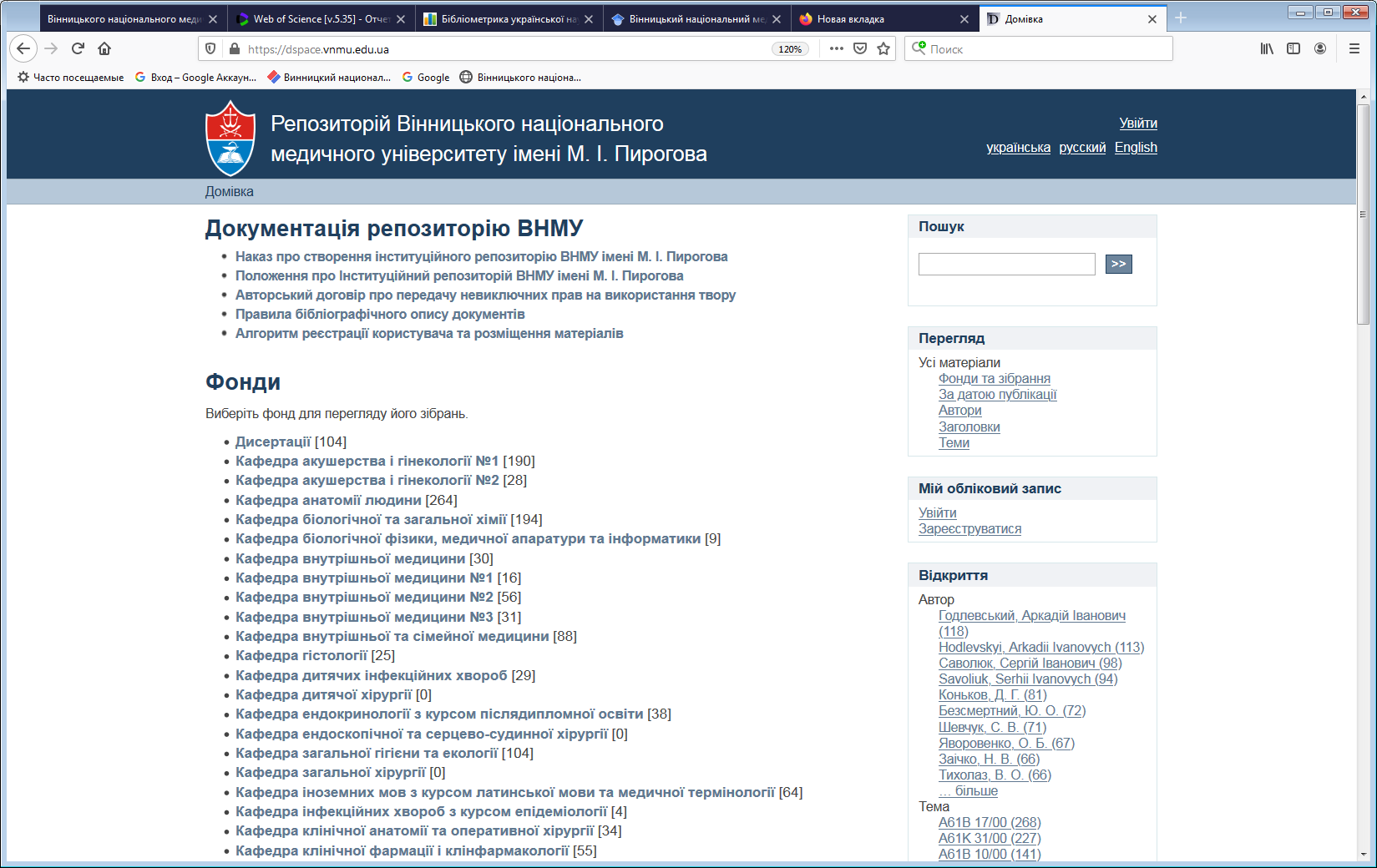 Фонд Інституційного репозиторія 
складають 4277 документів
НАУКОВА БІБЛІОТЕКА ВНМУ
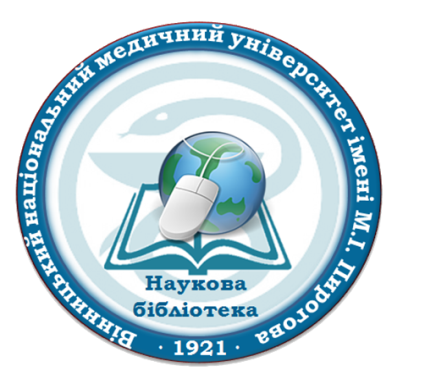 Пошук патентної інформації
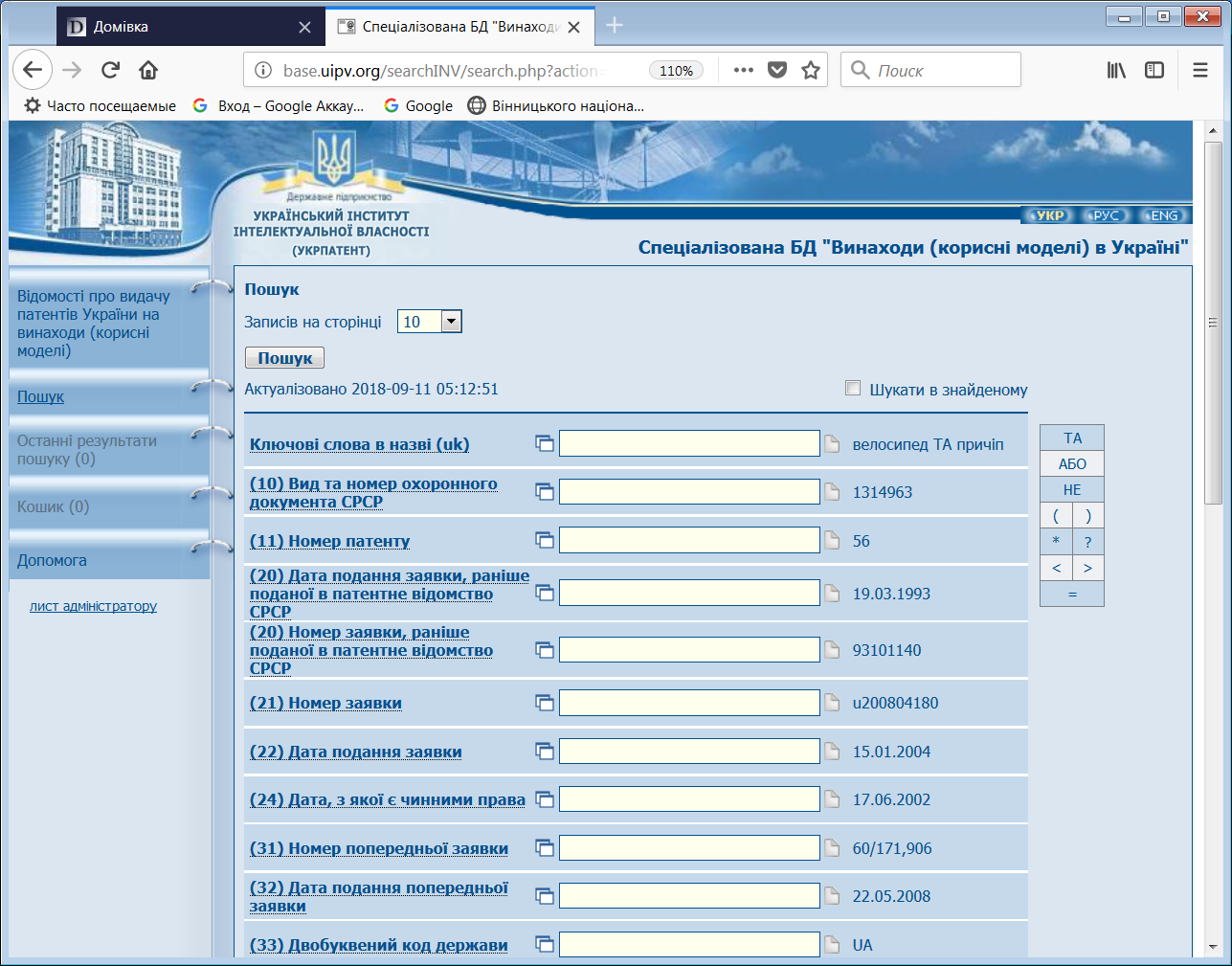 НАУКОВА БІБЛІОТЕКА ВНМУ
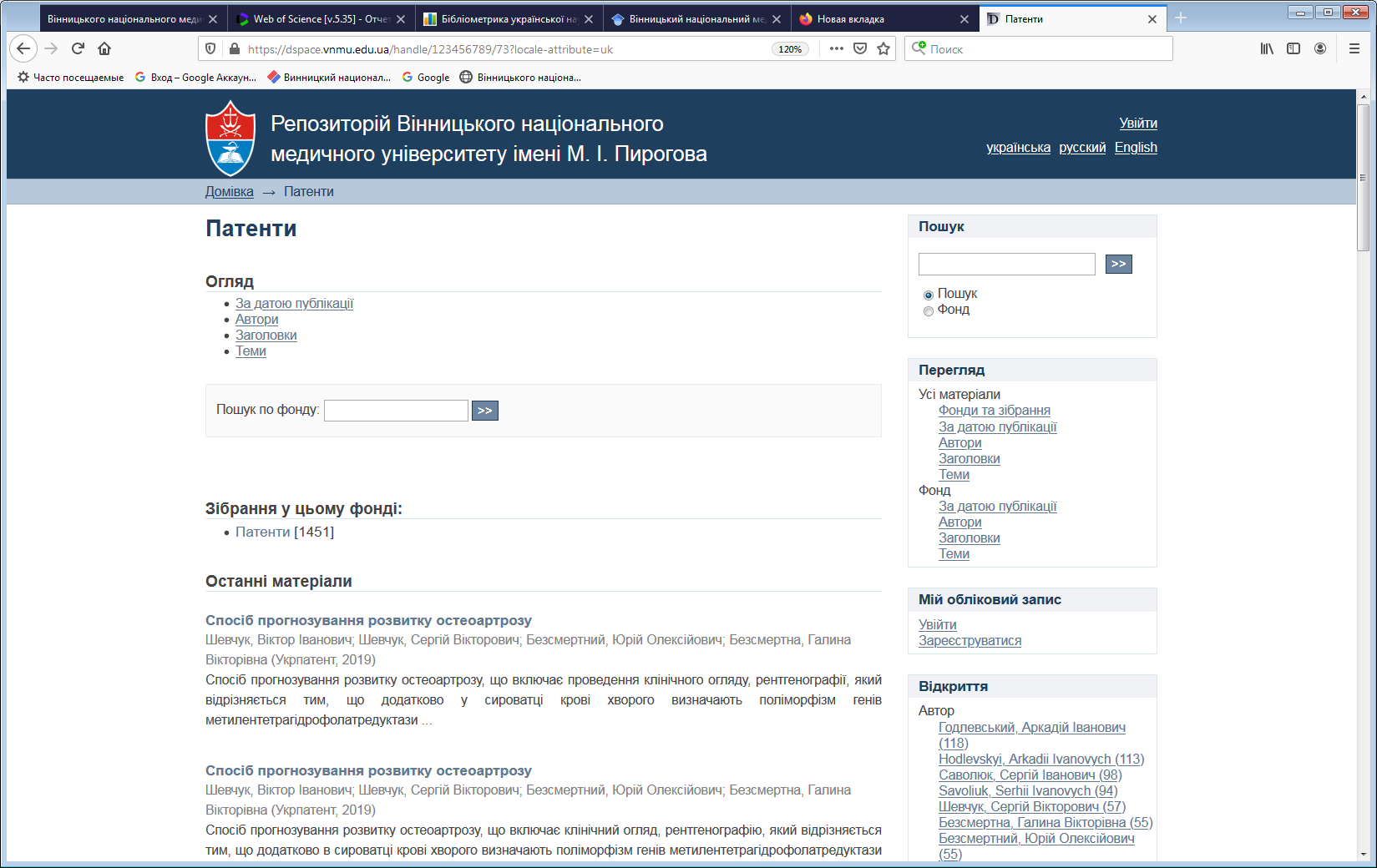 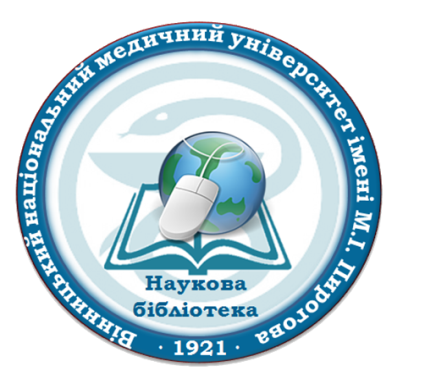 Пошук повнотекстової інформації в базі журналів відкритого доступу (DOAJ) – https://doaj.org/
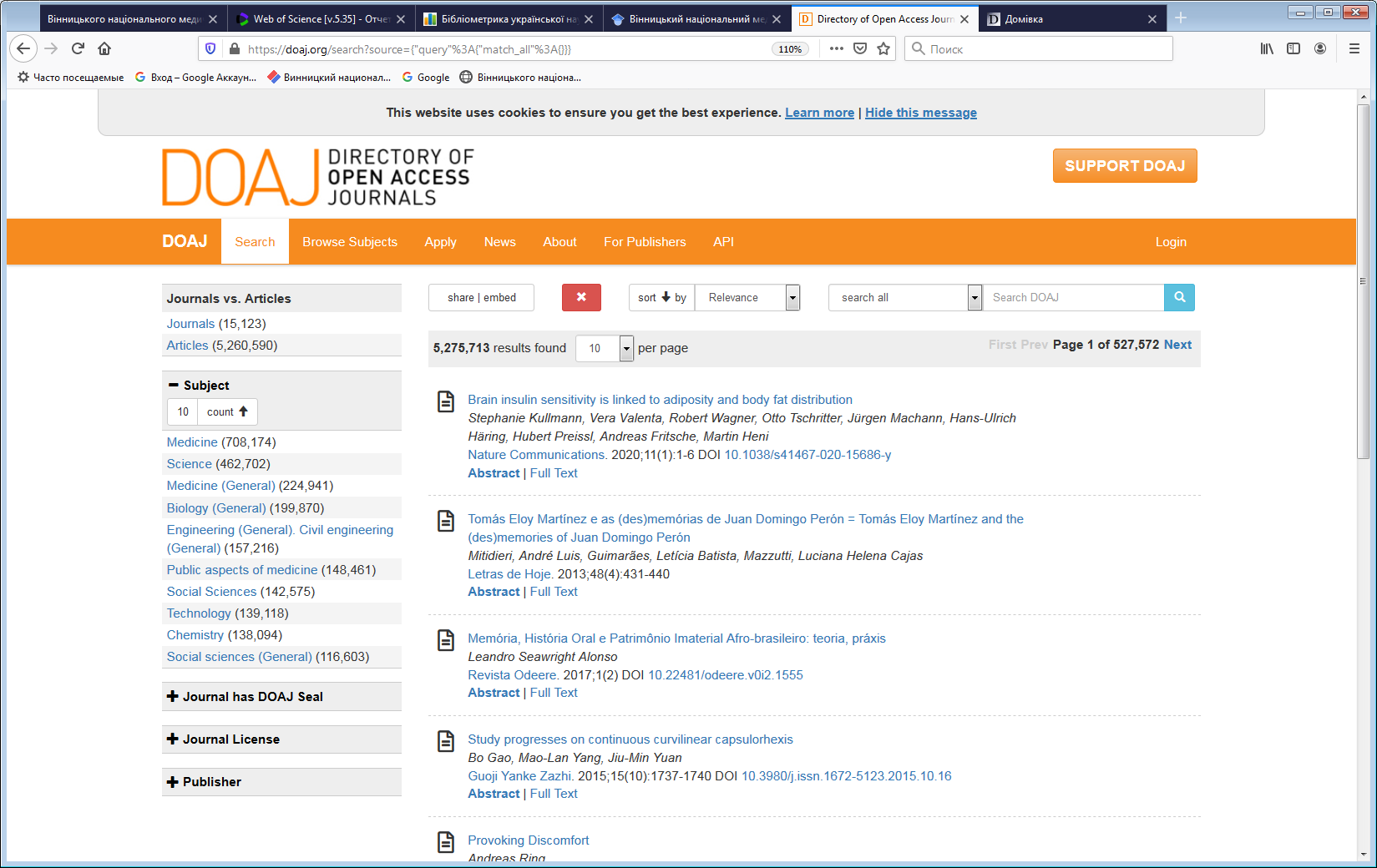 НАУКОВА БІБЛІОТЕКА ВНМУ
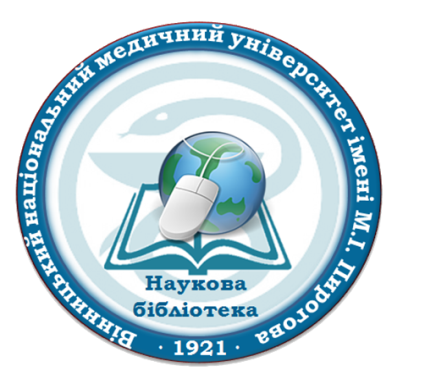 Інформаційно-пошукові послуги
Служба  віртуальної  довідки

МБА та ЕДД

Консультації   “Як шукати інформацію в ЕК”

Консультації   “Як оформити список літератури”

Електронне вибіркове розповсюдження інформації

Тематичне інформування на замовлення
НАУКОВА БІБЛІОТЕКА ВНМУ
Дистанційне інформаційне обслуговування за адресами: 
elbibinfo@gmail.com, library@vnmu.edu.ua